DAY 1
TRAINING PURPOSE:
-LEARN WHAT IT MEANS TO BE A BB AMBASSADOR
-UPDATE AND REFINE SPEECHES
-HOW TO PRESENT A SPEECH EFFECTIVELY
GOALS AND RULES:
WHAT DO YOU HOPE TO ACCOMPLISH DURING THIS TRAINING? HOW DO YOU HOPE TO GROW?
TRY YOUR BEST
LISTEN WHILE OTHERS ARE SPEAKING
ASK FOR HELP
 & HAVE FUN!!
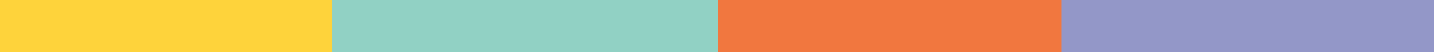 ADVOCACY & FINDING YOUR FOCUS
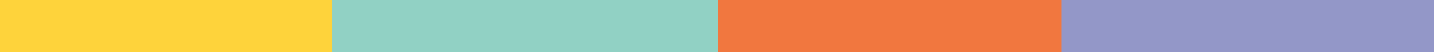 PARTS OF A SPEECH RECAP:
INTRODUCTION
BODY
CONCLUSION
[Speaker Notes: Anatomy of a Speech:  
Objective:  To review the ambassador’s speech to make sure it has a beginning, middle and end.  
What does it mean to edit?  
Editing your speech allows you to make your message clearer, for yourself and for the audience. It gives you a chance to make sure that you are telling the audience exactly what you want them to know. 
REVIEW: Begin by introducing the anatomy of a speech. Each speech is broken down into:  
Intro: Who I am, what I want to share, and why you should care – with a hook!  
Body: Three points explaining the purpose of my speech  
Conclusion: Review the goals/purpose of the speech and “call to action” – what should the audience do with the information you shared?]
THE FIVE Ws
WHO 
WHAT 
WHEN
WHERE
WHY
CREATING A HOOK:
-ASK THE AUDIENCE A RHETORICAL QUESTION

-ADD A JOKE OR SOMETHING FUNNY ABOUT YOURSELF (KEEP IT APPROPRIATE!)

-SURPRISE THE AUDIENCE

-TELL A STORY OR SHARE A MEMORY

-USE A QUOTE

-KEEP IT INTERACTIVE
FOLLOW UP ACTIVITIES
DAY 1
-FIVE W’s WORKSHEET
-HOW TO EDIT YOUR SPEECH WORKSHEET

EMAIL COMPLETED WORKSHEETS TO FACILITATOR BEFORE TOMORROW'S SESSION. FEEL FREE TO REACH OUT WITH ANY QUESTIONS!
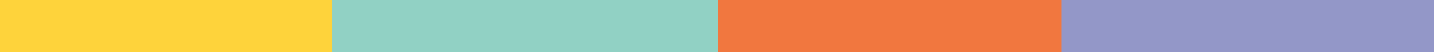 DAY 2
EDITING YOUR SPEECH RECAP
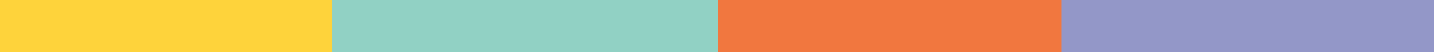 READING VS DELIVERING:
What’s the difference? Why is it important to know the difference?
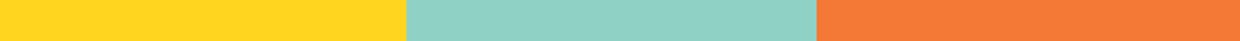 WHAT CAN HELP YOU DELIVER YOUR SPEECH?
ADD SPACES TO REMIND YOU TO PAUSE 
USE LARGE FONT SO IT’S EASY TO READ 

BOLD, ITALIZE, HIGHLIGHT  
ADD PERSONAL REMINDERS
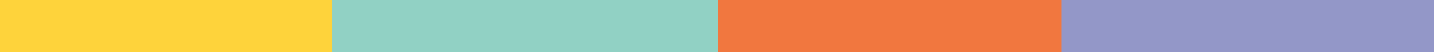 BODY LANGUAGE
Why is it important to maintain precise body language during your speech?  
What would happen if you didn’t have precise body language?
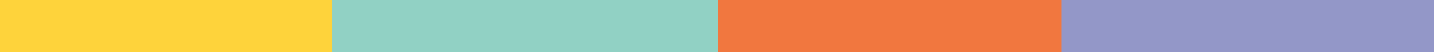 ACT IT OUT!
CONTROL YOUR SPEED  
CONTROL YOUR VOLUME  
MAKE EYE CONTACT  
STAND STRAIGHT
KEEP YOUR BODY OPEN
BE CONFIDENT!
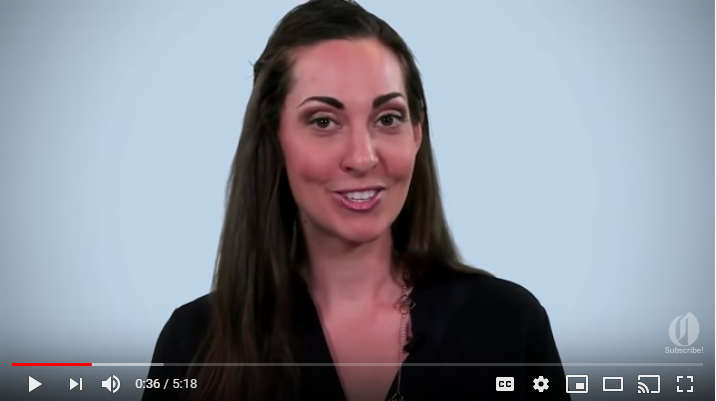 FACIAL EXPRESSIONS VIDEO
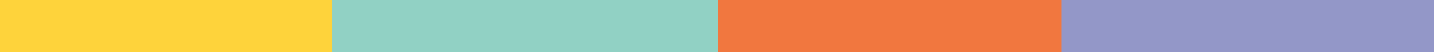 FOLLOW UP ACTIVITIES
DAY 2
-DELIVER YOUR SPEECH IN FRONT OF A MIRROR AT LEAST 3 TIMES
-PRACTICING YOUR DELIVERY WORKSHEET

EMAIL COMPLETED WORKSHEETS TO FACILITATOR BEFORE TOMORROW'S SESSION. FEEL FREE TO REACH OUT WITH ANY QUESTIONS!
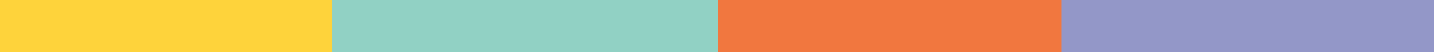 DAY 3
PRESENTING A SPEECH RECAP
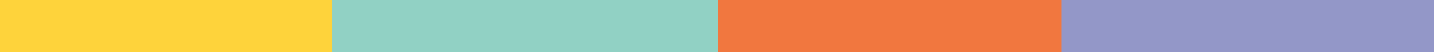 YOUR TURN!
CLOSING AND CONGRATULATIONS!
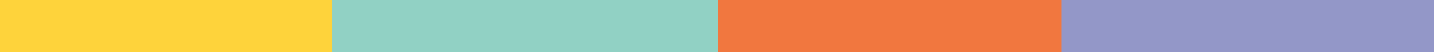